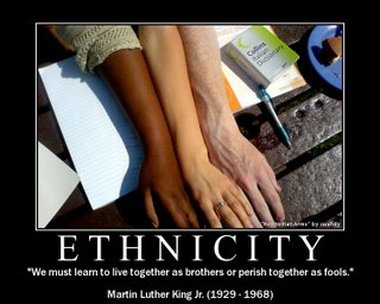 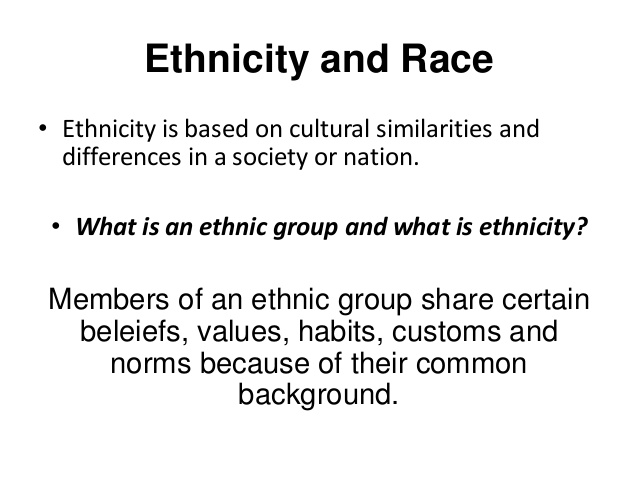 Ethnic Pie Charts
	Must include at 	least four 	different 	Ethnicities
	Must add up to 	100% and have total 	populations
            Must list Population
	Must be labeled 	& colored neatly
	Must include at 	least three REAL 	ethnic groups
 	Must be appropriate          
           (NO DISCRIMINATION!)
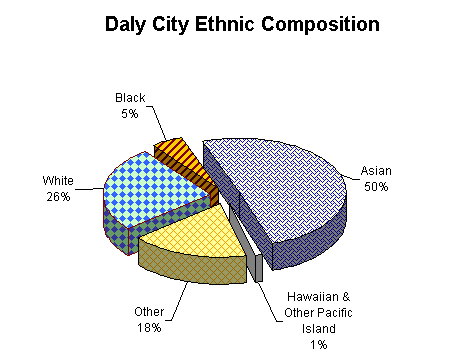 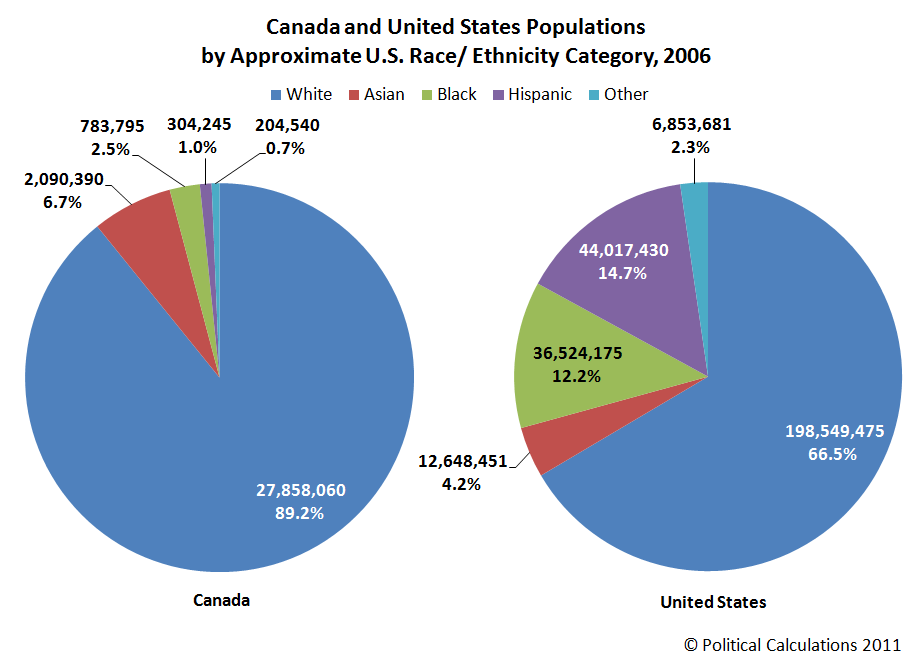 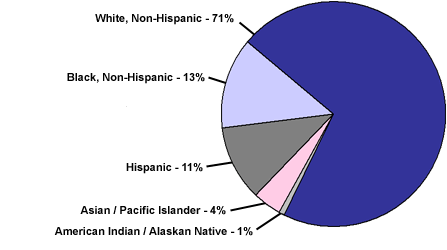